ACLAD Status		7/8/2024
Regular Maintenance
Well System Currently Shut Down due to 6” pipe break in Gateway Park
Multiple breaks due to land movement
Existing pipe in good condition
Experimenting with flex and swing joints to accommodate movement








WW 4, 7, 8, 21. 23 Sheered by land movement
Pumps stuck below sheer level
Discussing drain and electric cord removal to add new pump above old abandoned pump
Looking into alternate pump technologies
Replacing several meters jammed by debris, wells still producing
Well Casing
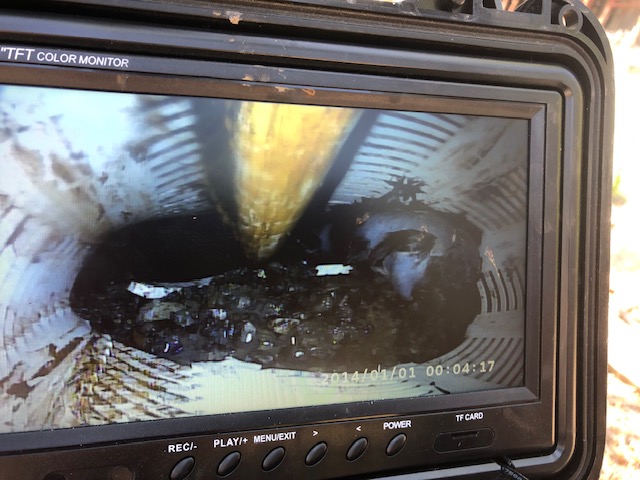 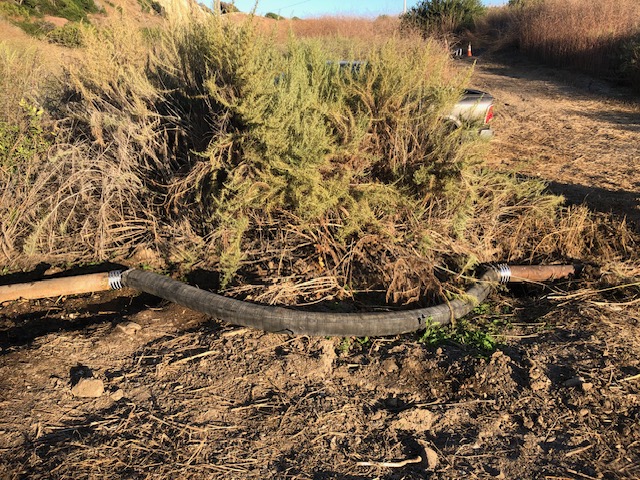 Collapsed casing at 66’
Flex line added to ACLAD main line drain
To accommodate land movement
Drain line to pump below
View looking
Down WW 4
ACLAD Status		7/8/2024
CURRENTLY PUMPING   ~70,000 GPD
       Average output lower due to frequent drain line breaks
Kelvin Canyon Spring
Drain line installed from spring to WW 15
Significant debris in water, Designing better filter
Need to chink leaks in Weir dam
Waiting parts for bypass to turn-off water during system maintenance

Other Activities
RPV Coordination meetings (Landslide WG and Cal Water
FEMA coordination for 1/31-2/9 Storm 4769
Rep Leu $1.1M Grant request past Appropriations Commitee
Response to Sen Butler for $12 Grant for Altamira Canyon Tuesday
Project Scoping Meeting at City Hall Thursday 7/10 10 am to 12
RPV Fast Track Loan: $1.61M approved by City Council
Hiring New Clerk (Sandy Marshal is retiring)
Fast Track Loan Project List
All projects to be vetted with GeoTech and RPV for landslide mitigation
Individual well status:  7/2/24
Individual well status